ANNUAL REPORT / INFORME ANUAL
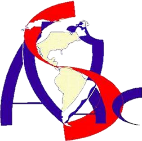 ASSOCIATION OF JCI SENATORS OF THE AMERICAS AND THE CARIBBEAN
ASOCIACIÓN DE SENADORES JCI DE LAS AMÉRICAS Y EL CARIBE
ASSOCIAÇÃO DES SENADORES JCI DAS AMÉRICAS E DO CARIBE
ASSOCIATION DES SÉNATEURS JCI DES AMERIQUES ET DES CARAÏBES
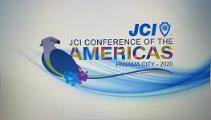 NAME / NOMBRE
OFFICE IN JCI SENATE / PUESTO EN SENADO JCI

JCI CONFERENCE OF AMERICA – PANAMA – MAY/MAYO 2020

“Strengthening & Growth” / “Fortalecimiento y Crecimiento”
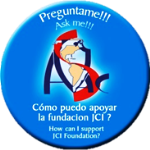 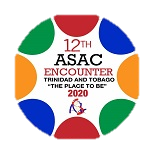 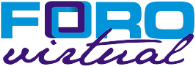 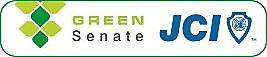 ACTIVITIES / ACTIVIDADES
1.

2.

3.

4.

5.

6.
ATTENDANCE TO JCI AND SENATE MEETINGS /
ASISTENCIA A REUNIONES DE JCI Y SENADO
1.

2.

3.

4.

5.

6.
ACHIEVEMENTS AND RESULTS /
LOGROS Y RESULTADOS
1.

2.

3.

4.

5.

6.
PHOTO GALLERY/ GALERÍA DE FOTOS
PHOTO GALLERY/ GALERÍA DE FOTOS